LIETUVOS GIMNAZIJŲ ASOCIACIJOS KONFERENCIJA „Švietimo reforma. Tarp vizijų ir realybės.“2022-11-03
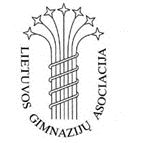 LGA prezidento ir tarybos ataskaita
LGA narių skaičius – 171 gimnazija;
Priimta į LGA - 8 gimnazijos, išbraukta – 1 (dėl reorganizacijos).
Suorganizuota LGA tarybos posėdžių – 2 kontaktiniai; 3 nuotoliniai pasitarimai;
Sutarta dėl reguliarių susitikimų su ŠMSM atstovais (3-4 k./m.). Suorganizuoti 3 susitikimai su ŠMSM viceministru R. Skaudžiumi ir kitais ŠMSM darbuotojais: 2021-12-14, 2022-03-08, 2022-05-24.
Susitikimų metu aptarta (1):
Dėl vidurinio ugdymo sąrangos įgyvendinimo;  
Dėl įtraukiojo ugdymo įgyvendinimo gimnazijose
Dėl mokinių sk. III-IV g. kl.;
Dėl projektinio ir brandos darbo struktūros, turinio, organizavimo, vykdymo ir kt. aspektų;
Dėl tarpinių vertinimo organizavimo, vykdymo aspektų;
Dėl vidurinio ugdymo sąrangos pokyčių įgyvendinimo laikotarpių;
Dėl vidurinio ugdymo sąrangoje numatomo privalomų, privalomai pasirenkamų ir pasirenkamų dalykų santykio;
Susitikimų metu aptarta (2):
Dėl teisių ir atsakomybių balanso BU mokykloje (tėvų atsakomybės klausimai dėl mokyklos lankomumo ir kt.);
Dėl numatomo PUPP „slenksčio”;
Dėl BUP atnaujinimo eigos. Reakcijos į viešas diskusijas apie matematikos, lietuvių kalbos, IT ir kitų dalykų BUP projektus;
Dėl Mokymo lėšų apskaičiavimo, paskirstymo ir panaudojimo tvarkos aprašo;
Įvykdytos LGA narių ir Lietuvos gimnazijų apklausos:

Dėl duomenų apsaugos (DA) reikalavimų
įgyvendinimo. Apklausos duomenys buvo panaudoti vyriausybinės darbo grupės dėl biurokratijos mažinimo švietimo įstaigose,  diskusijose.

2. Vidurinio ugdymo sąrangos pokyčių įgyvendinimo aspektai. Apibendrinti duomenys buvo naudojami klausimų, siūlymų formulavimui ir diskusijoms su ŠMSM bei kitais švietimo politikos formuotojais.
Parengta raštų – 20;
Deleguota 18 atstovų į konkursų valstybinių ir savivaldybių švietimo įstaigų (išskyrus aukštąsias mokyklas) vadovų pareigoms eiti komisijas;
Bendradarbiaujant su LMVA, LPMA, LPA,
LŠĮVPS, LIUĮVA ir LŠPA kreiptasi į Lietuvos švietimo tarybą, LR vyriausybę, LRS švietimo ir mokslo komitetą ir ŠMSM dėl:

Perteklinės biurokratijos apraiškų švietimo įstaigose.

2. Dėl teikiamų labdaros ir paramos įstatymo pataisų.

3. Teikti siūlymai dėl švietimo įstatymo pataisų ir vertinimo kaitos.
LGA lėšos
Laikotarpis:

Likutis 2021-01-01  - 23 646.52 Eur.
Likutis 2021-12-31  - 27 472.97 Eur.

Likutis 2022-01-01  -  27 472.97 Eur.
Likutis 2022-09-30  -  26 940.31  Eur.